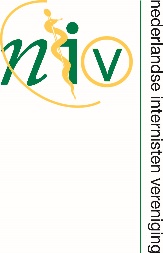 Multidisciplinaire beoordeling bij multimorbiditeit
Presentatie ter bevordering van implementatie
Instructie
Bekijk deze presentatie in presentatiemodus.
De presentatie is opgedeeld in verschillende modules. Het beste is om deze in de voorgestelde volgorde te bekijken. 
Het is mogelijk om tussen de modules naar een andere module te gaan. Klik dan bij de inhoud op de module naar wens:
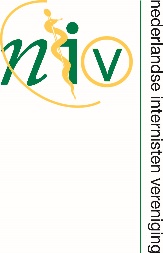 Inhoud
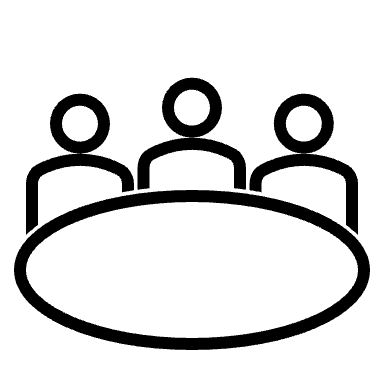 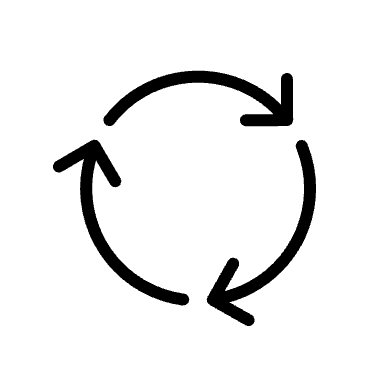 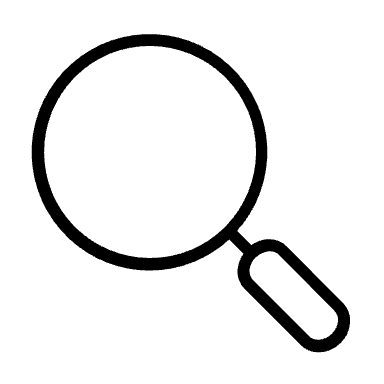 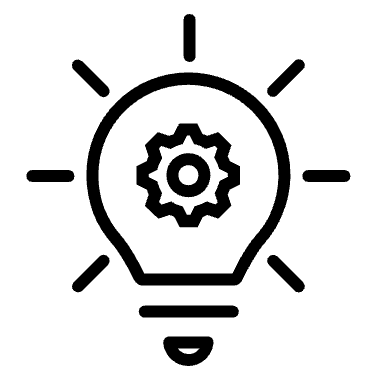 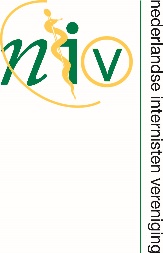 Inhoud
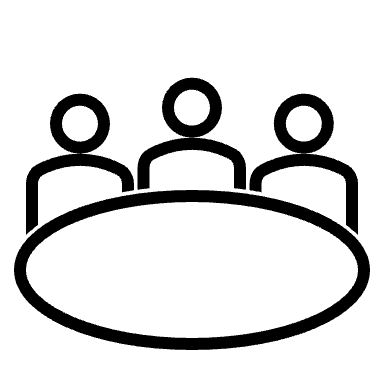 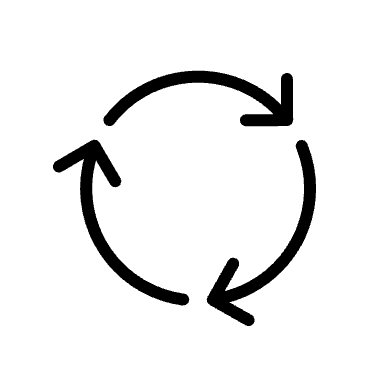 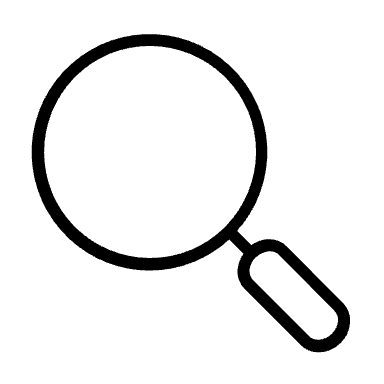 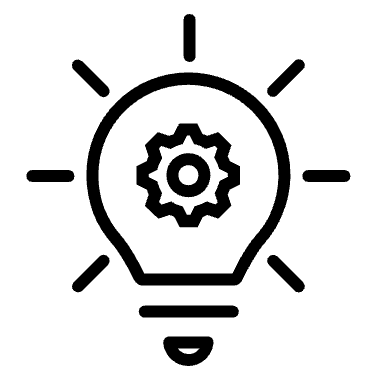 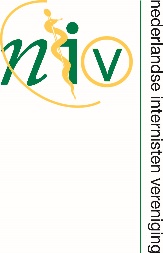 Inleiding
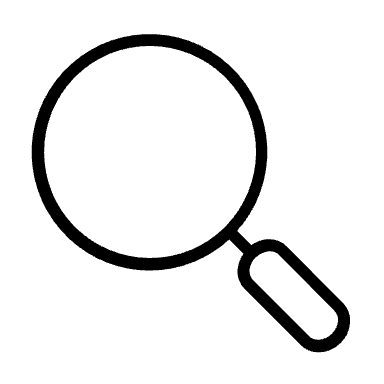 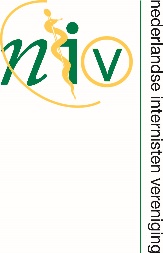 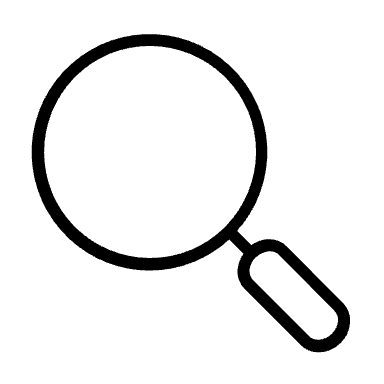 Betrokken partijen bij de leidraad:
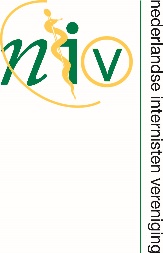 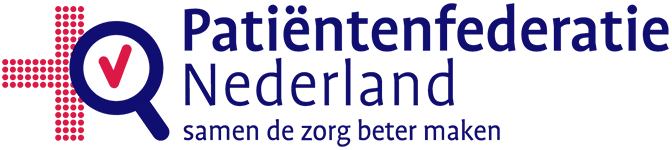 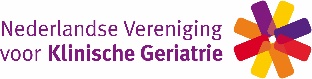 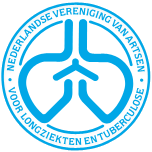 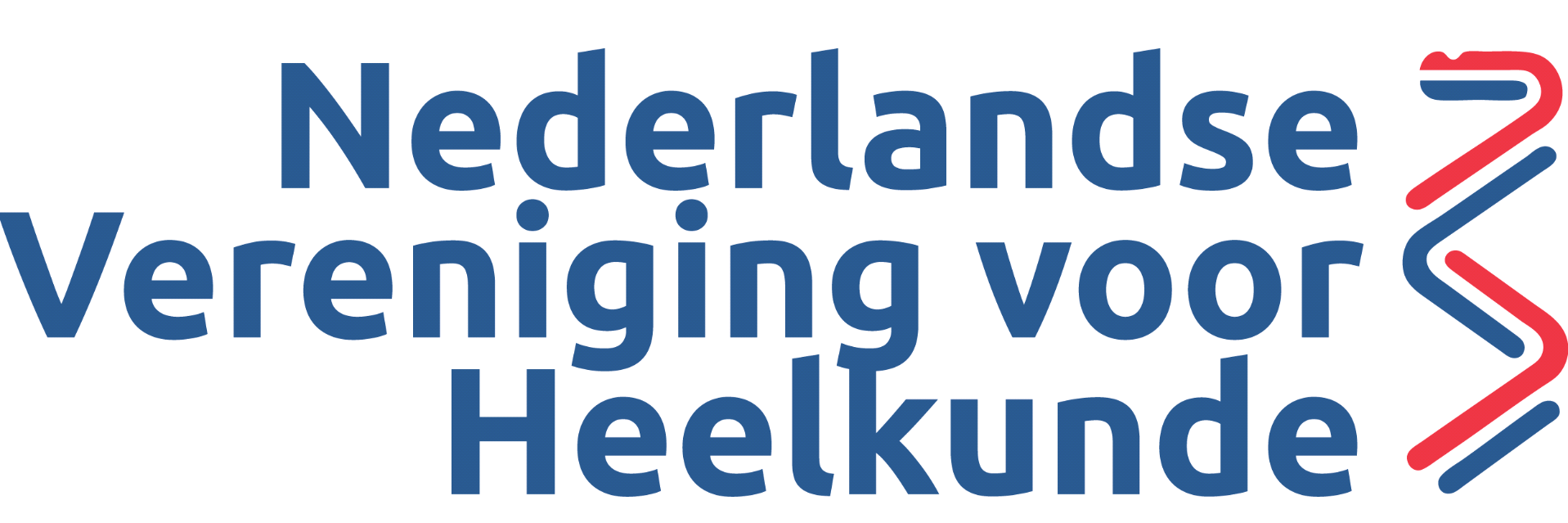 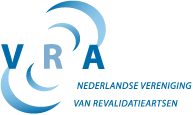 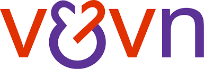 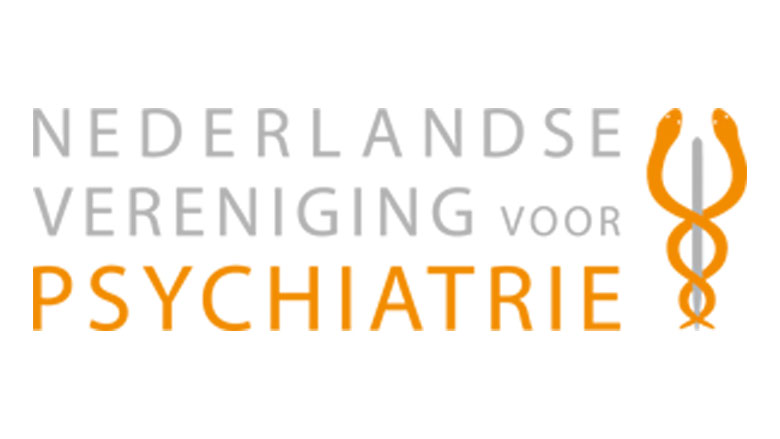 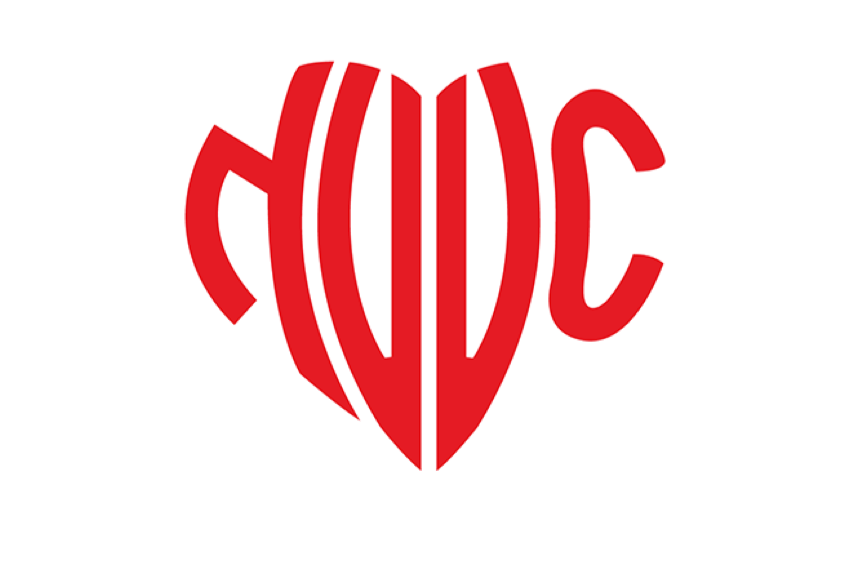 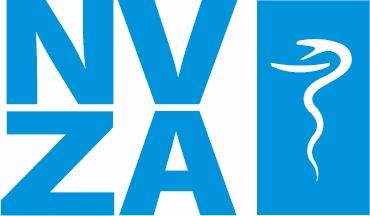 Methodologische ondersteuning door Kennisinstituut FMS
Financiering: SKMS
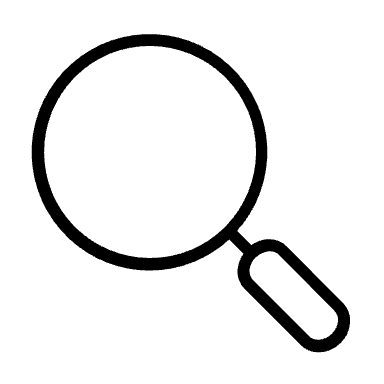 Aanleiding voor het ontwikkelen van de leidraad
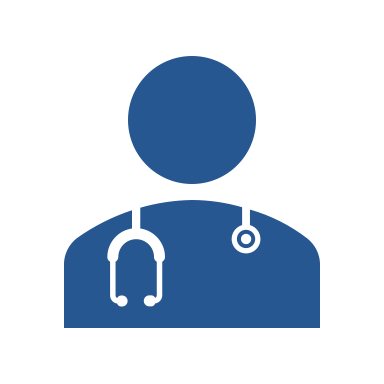 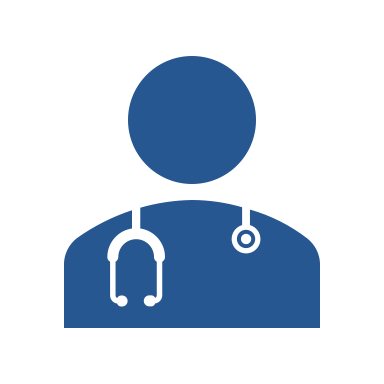 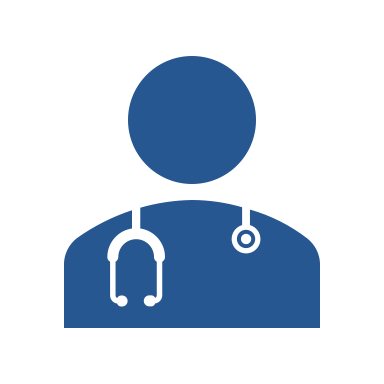 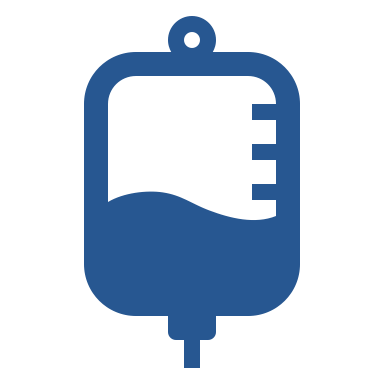 Patiënten met meerdere chronische aandoeningen hebben meer kans om de negatieve gevolgen van fragmentatie van zorg te ervaren. 
Gefragmenteerde zorg houdt in dat zorgverleners ziekte-specifieke zorg leveren, volgens ziekte-specifieke richtlijnen. Voor patiënten met meerdere chronische aandoeningen kan dit resulteren in suboptimale kwaliteit van zorg:
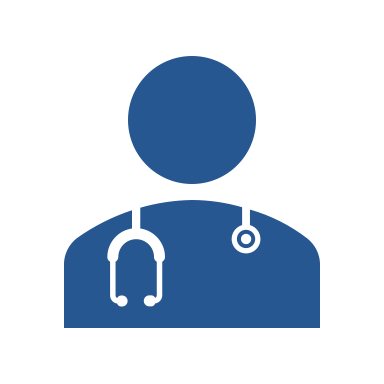 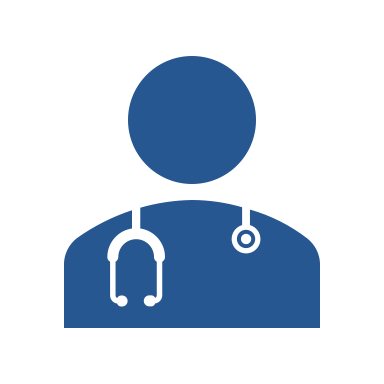 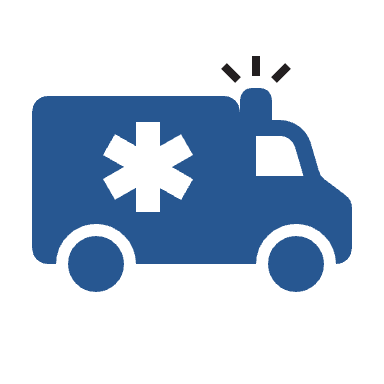 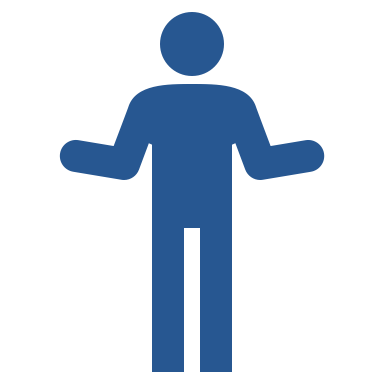 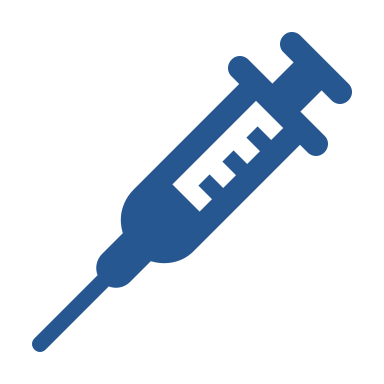 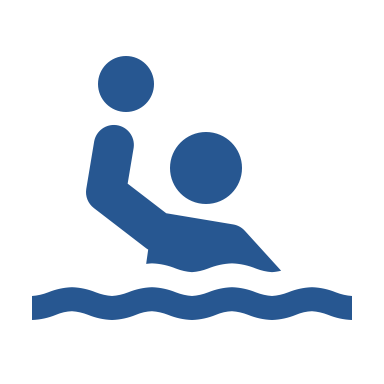 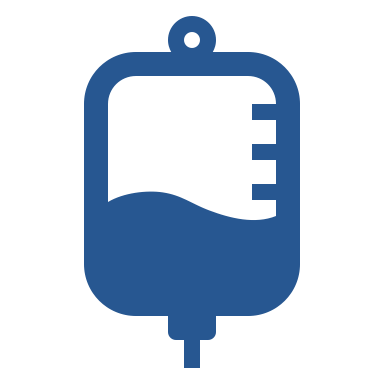 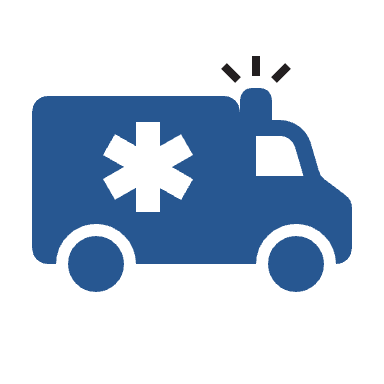 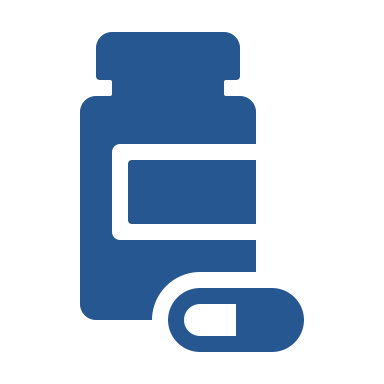 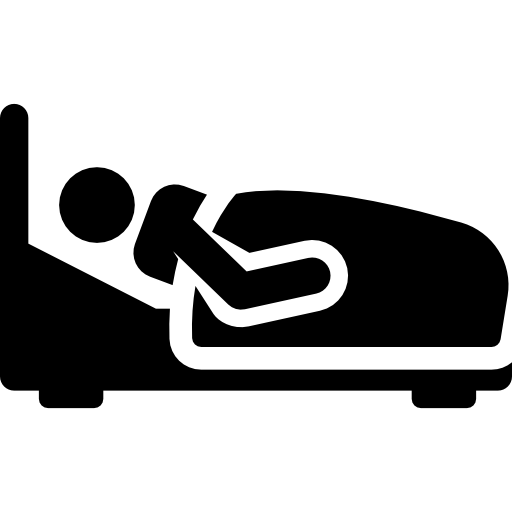 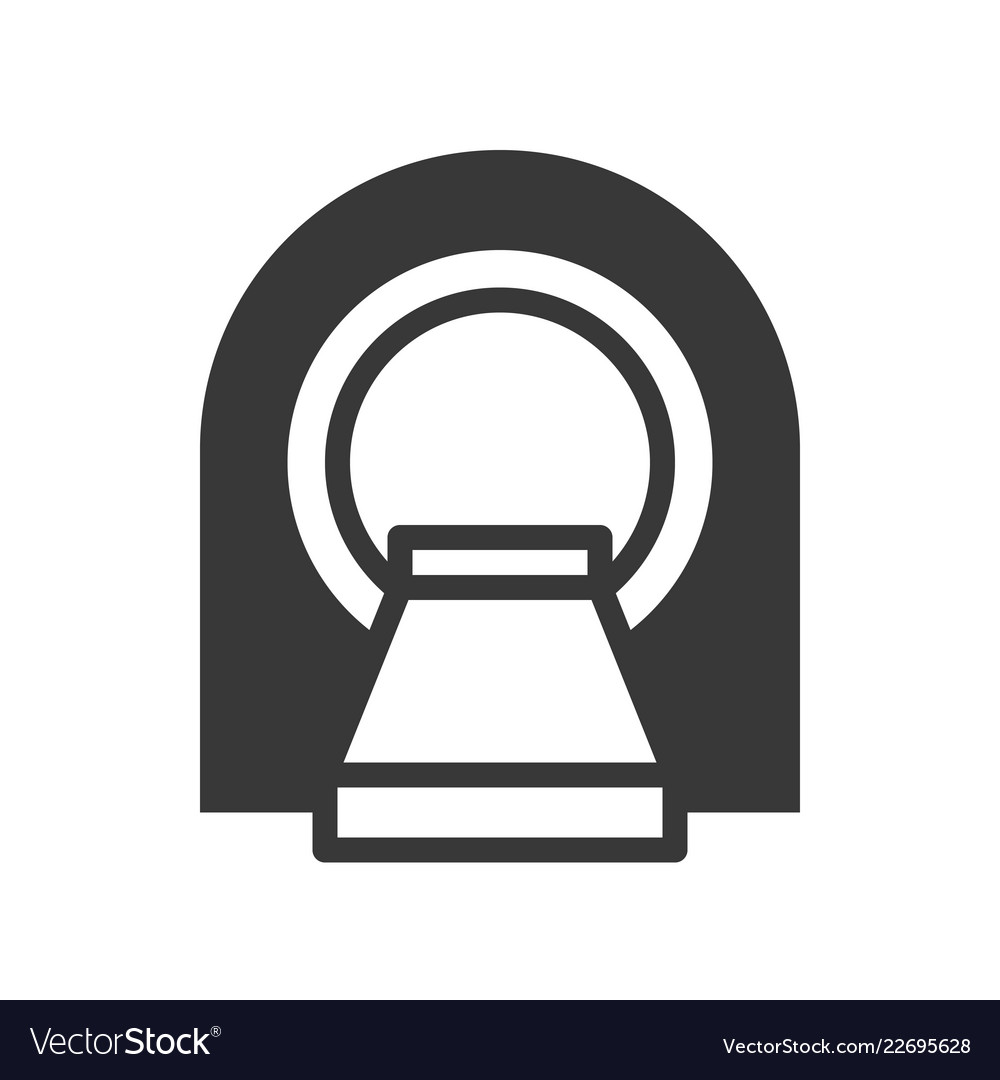 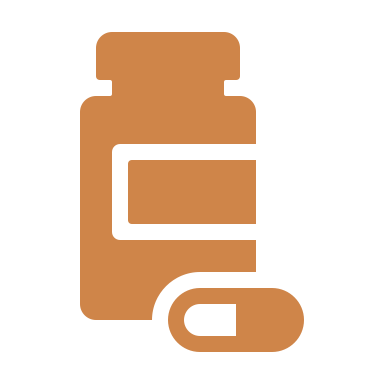 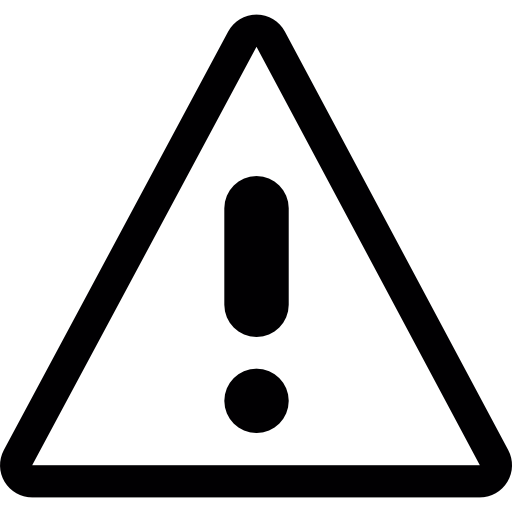 Overbehandeling
Onderbehandeling
Gebrek aan coördinatie
Te voorkomen (acute) zorg
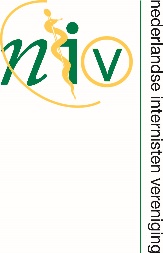 [Speaker Notes: Volgens mij heeft ursula mooiere dia’s die hetzelfde, beter vertellen. Ik vind dit achteraf niet het beste plaatje omdat: 1. het lijkt alsof het 3 losstaande factoren zijn, 2. het financiele /grote zorgverbruik aspect ontbreekt]
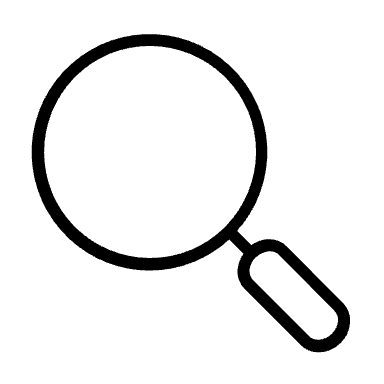 Adviesrapport Multimorbiditeit en Regie in het Ziekenhuis (2021)
Om de kwaliteit van zorg te verbeteren, wordt er ingezet op regieondersteuning.
Regieondersteuning  bestaat uit drie elementen:


De multidisciplinaire 
beoordeling focust zich op
de overkoepelende en
afgestemde behandeling
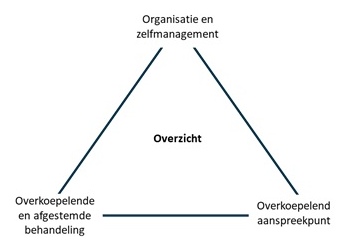 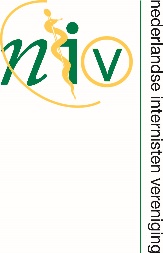 NIV/NVKG, 2021
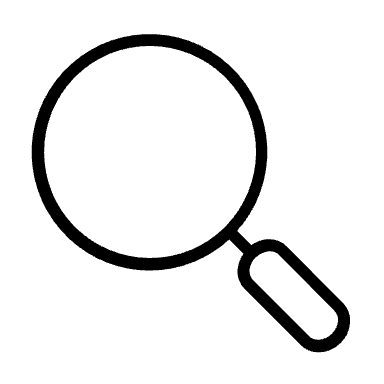 Definitie van de MDB
De multidisciplinaire beoordeling bij multimorbiditeit (MDB) is een zorgactiviteit op maat die ingezet kan worden wanneer fragmentatie van zorg wordt ervaren. Het doel van een MDB is om met alle betrokken zorgverleners en de patiënt een overkoepelend plan voor de ziekenhuiszorg op te stellen en af te stemmen. Dit plan is gebaseerd op het biopsychosociaal functioneren, en sluit aan bij de doelen, voorkeuren en mogelijkheden van de patiënt.
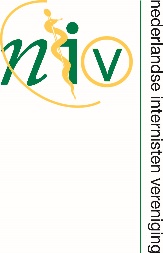 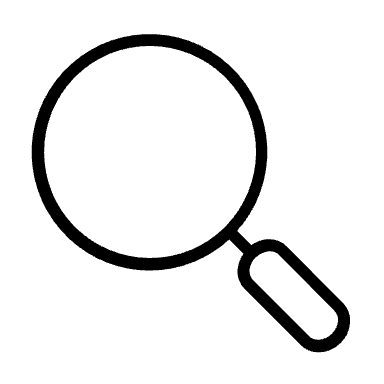 Een MDB lijkt op een MDO maar is nét anders
Het is geen vast moment met een vaste groep zorgverleners van verschillende specialismen
Het richt zich niet op een bepaald ziektebeeld
Het is wel een overleg moment met zorgverleners die op dat moment voor de patiënt relevant zijn, op een moment waarbij het voor de patiënt nodig is
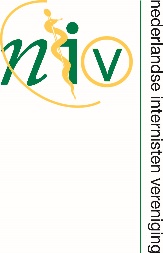 Een beweging naar patiëntgerichte zorg bij multimorbiditeit
Drie doelen voor ogen tijdens de ontwikkeling van de leidraad

Beoordeling op maat die aansluit bij de patiënt
Aansluiten bij de huidige dagelijkse praktijk in het ziekenhuis
Aansluiten bij de beweging naar maatschappelijk verantwoorde passende zorg
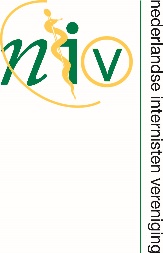 Inhoud
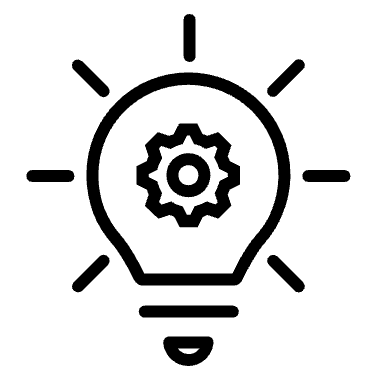 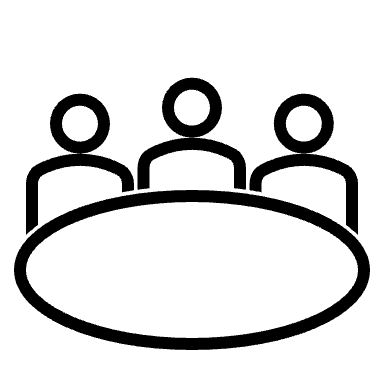 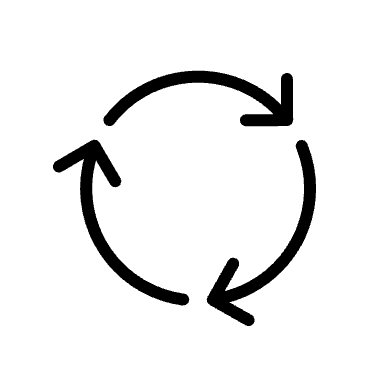 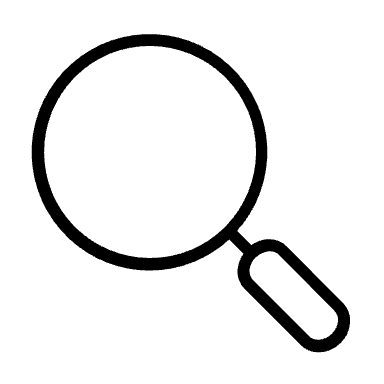 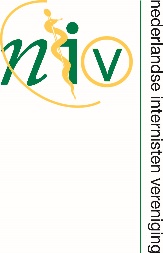 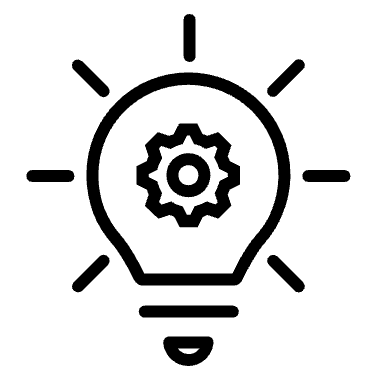 Herkennen van patiënten voor een MDB
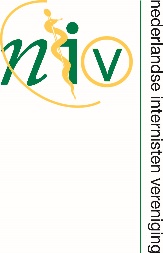 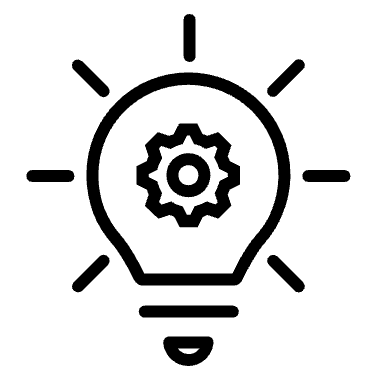 Herkennen van patiënten die baat hebben bij een MDB
Er zijn (nog) geen bewezen (screenings)instrumenten of criteria om de juiste patiëntengroep te selecteren. 
Wel zijn er handvatten om de juiste patiëntengroep te herkennen:
	1. Wees alert op signalen in de spreekkamer
	2. Begin met structurele screening op ziekenhuispopulatieniveau
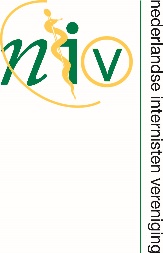 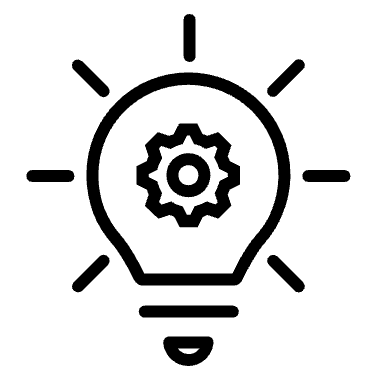 Belangrijke signalen op 5 domeinen
Problemen van medisch inhoudelijk aard
Behandelplannen die niet aansluiten bij de mogelijkheden van de patiënt
Problemen m.b.t. de rol- en taakverdeling zorgverleners
Een signaal van patiënt en/of naasten
Zorg die niet aansluit bij de principes van passende zorg
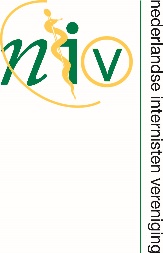 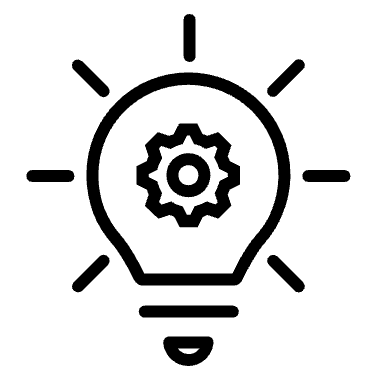 Medisch Inhoudelijk
Signalen van onvoldoende afstemming
Farmacotherapie gerelateerde problemen 
Tegenstrijdige adviezen in behandelingen
Behandelingen die niet verenigbaar zijn in een tijdspad 
Negatieve zorguitkomsten 
Onduidelijkheden over de behandeling
Complicerende factoren
Hoeveelheid chronische ziekten
Hoeveelheid betrokken behandelaren
Discordante multimorbiditeit
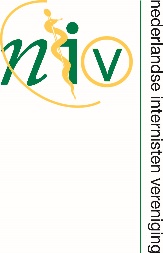 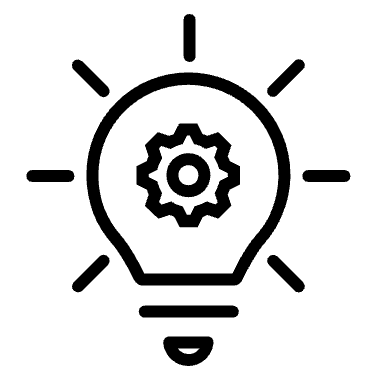 Medisch Inhoudelijk
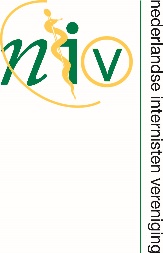 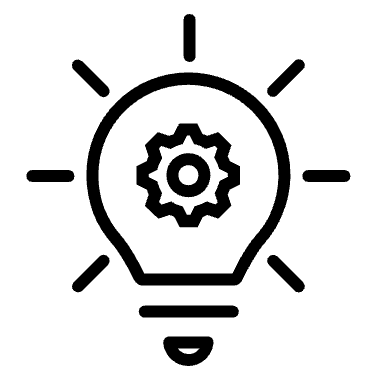 Mogelijkheden patiënt
Patiëntgebonden complicerende factoren
Kwetsbaarheid
Cognitieve stoornissen
Psychiatrische comorbiditeit
Lage gezondheidsvaardigheden
Aanwezigheid verstandelijke beperking
Beperkte mobiliteit
Signalen van onvoldoende afstemming 
Behandelplannen die niet lijken aan te sluiten bij (de prognose van) de patiënt
Behandelingen die bij elkaar te veel zijn, of niet verenigbaar in tijdspad
Beperkte therapietrouw
No-shows polikliniek
Polyfarmacie bij voorkeur voor zo min mogelijk medicatie
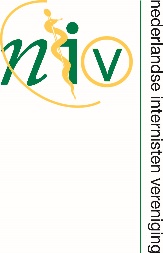 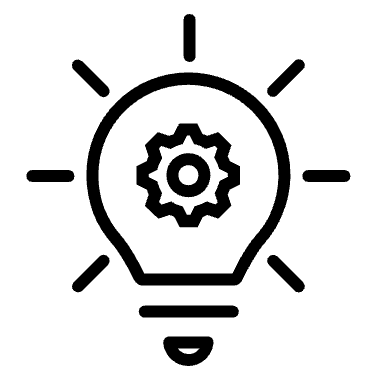 Mogelijkheden patiënt
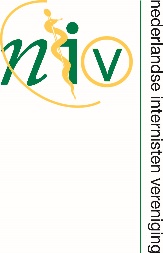 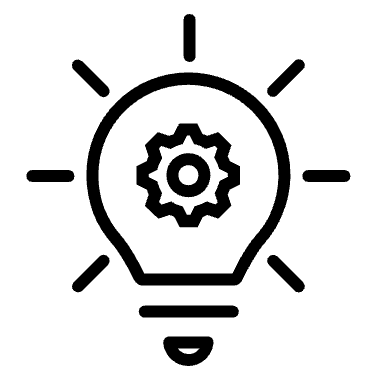 Rol- en taakverdeling zorgverleners
Signalen voor onvoldoende afstemming
Meerdere behandelaren/organisaties voor hetzelfde probleem
Zorg waar wel behoefte/noodzaak voor is, waar niemand zich over ontfermt
Onderling doorverwijzen of terugverwijzen naar eerste lijn
Onduidelijke rol- en taakverdeling tussen eerste en tweede lijn
Afwezigheid van afspraken rondom regie en aanspreekpunt
Complicerende factoren
Hoeveelheid chronische ziekten
Hoeveelheid betrokken behandelaren
Discordante multimorbiditeit
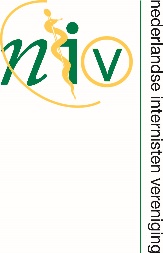 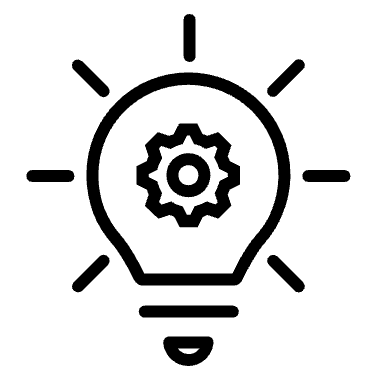 Rol- en taakverdeling zorgverleners
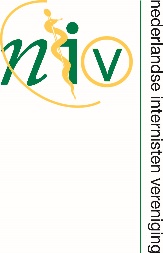 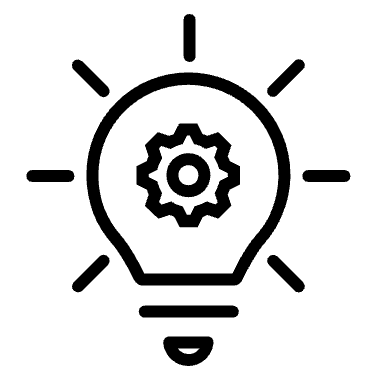 Signaal patiënt en/of naasten
Signalen voor onvoldoende afstemming
Vraag voor betere afstemming van zorg
Patiënt die het overzicht van de verschillende behandelingen kwijt is
Verminderde therapietrouw
Niet nakomen van afspraken (zoals no shows)
Moeizame arts-patiënt relatie
Mantelzorger die geen grip krijgt op zorg
Afwezigheid van ondersteuning uit eigen netwerk patiënt
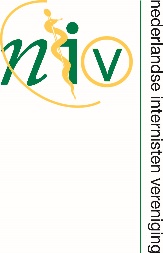 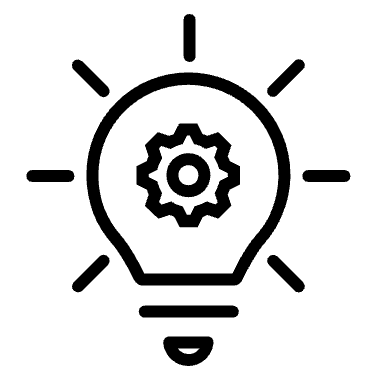 Signaal patiënt en/of naasten
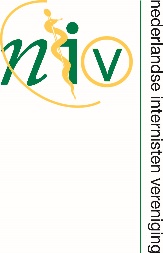 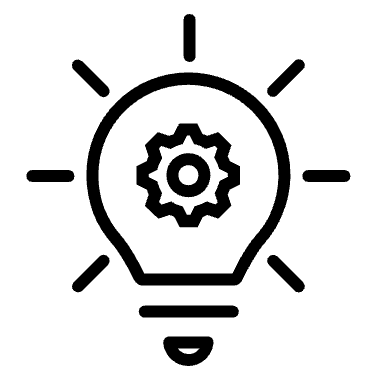 Passende zorg
Soms wordt er geen fragmentatie van zorg ervaren maar liggen er, door de bril van Passende Zorg, wél kansen voor het optimaliseren van zorg

Bijvoorbeeld: een patiënt op hogere leeftijd die regelmatig in het ziekenhuis komt voor enkel routinematige controles bij verschillende behandelaren
 Kom met een MDB tot een efficiënter en doelmatiger zorgplan!
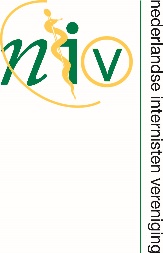 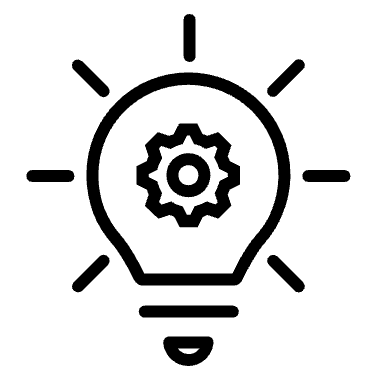 Passende zorg
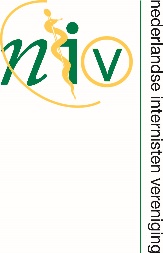 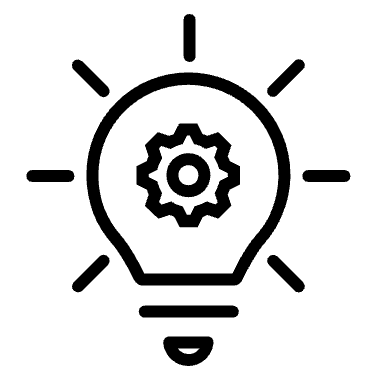 Herkennen van patiënten die baat hebben bij een MDB
Er zijn (nog) geen bewezen (screenings)instrumenten of criteria om de juiste patiëntengroep te selecteren. 
Wel zijn er handvatten om de juiste patiëntengroep te herkennen:
	1. Wees alert op signalen in de spreekkamer
	2. Begin met structurele screening op ziekenhuispopulatieniveau
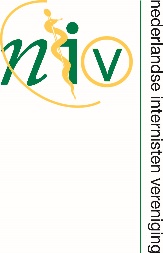 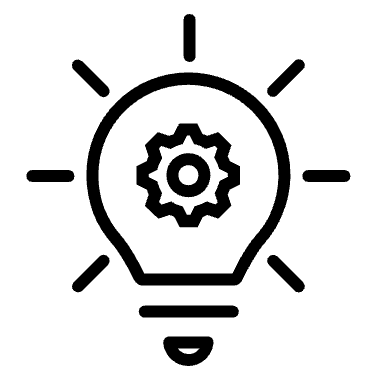 Signalen op ziekenhuispopulatieniveau
Op groepsniveau kan er gekeken worden naar afgeleiden van de redenen om een MDB te organiseren in EPD-data of af te nemen vragenlijsten.

U kunt dit doen door gebruik te maken van drempelwaarden óf predictiemodellen.

Combineer een data gedreven aanpak altijd met een vragenlijst aan de patiënt, klinische beoordeling, of overleg met de huisarts om vast te stellen of de geïdentificeerde patiënt echt baat zou hebben bij een MDB.
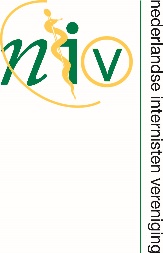 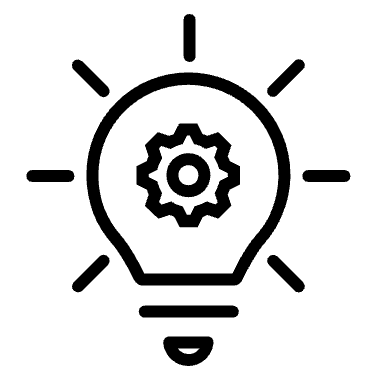 Drempelwaarden
Met behulp van drempelwaarden kan er een ziekenhuispopulatie gekozen worden die baat zou kunnen hebben bij een MDB.

Deze drempelwaarden geven ook inzicht in de omvang van de populatie en er kan hiermee ook geschoven worden om tot een haalbare grootte te komen. 

Er kunnen verschillende drempelwaardes met elkaar gecombineerd worden.
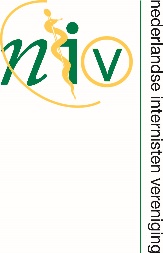 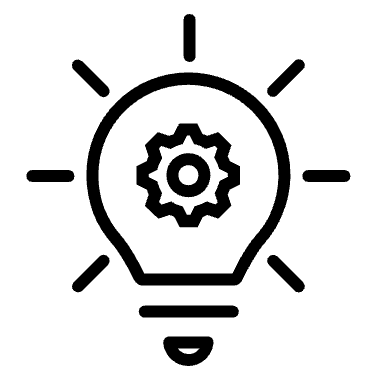 Drempelwaarden
Voorbeeld van drempelwaarden die d.m.v. EPD data samengesteld kunnen worden
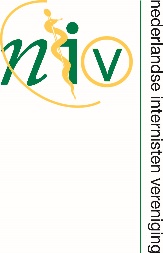 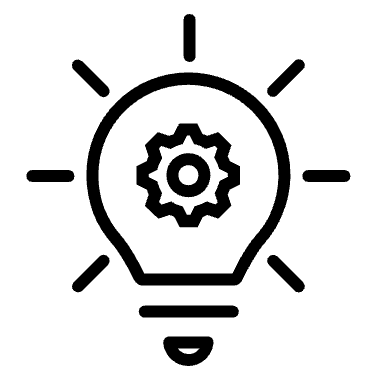 Predictiemodellen
Predictiemodellen maken gebruik van meer variabelen, en moeten vooraf gevalideerd worden in de specifieke populatie waarin het model gebruikt gaat worden.
Veel gebruikte variabelen zijn: leeftijd, geslacht, sociaaleconomische variabelen, medisch inhoudelijke variabelen en zelf gerapporteerde variabelen.
De keuze voor een predictiemodel hangt af van de beschikbare data in een ziekenhuis, de gewenste uitkomst en de tijdsspanne waarover voorspeld kan worden.
Modellen die in de ene setting worden ontwikkeld kunnen niet zomaar toegepast worden in een ander ziekenhuis. Wél kunnen we van elkaar leren.
Deel ervaringen en uitkomsten met elkaar via multimorbidity.nl
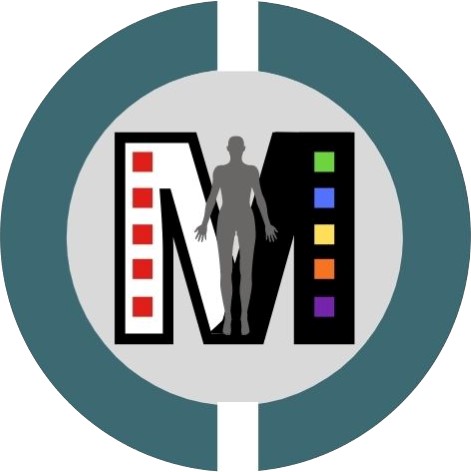 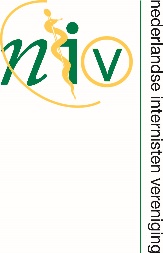 Inhoud
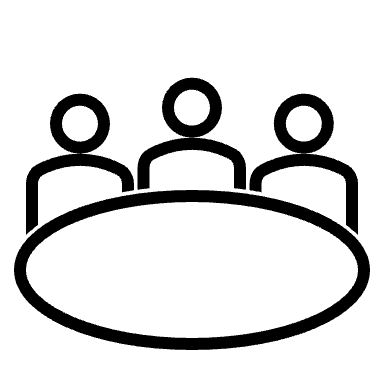 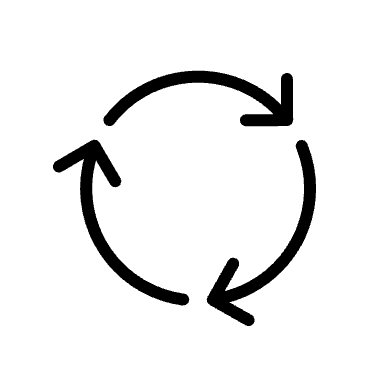 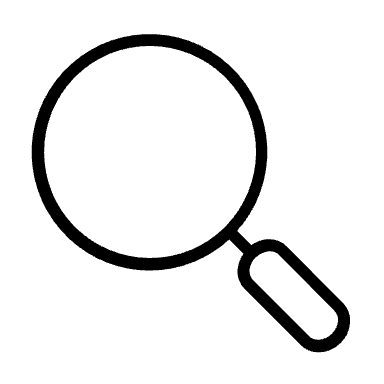 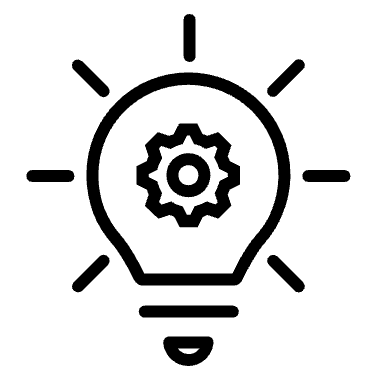 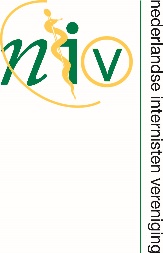 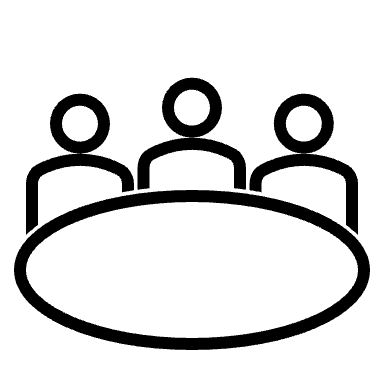 Organisatie van een MDB
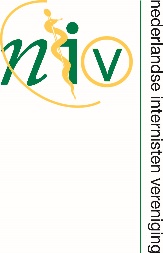 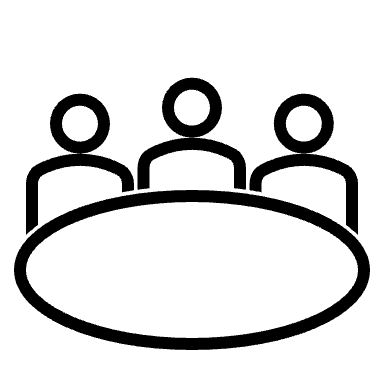 Hoe organiseer je een MDB?
Een MDB is maatwerk omdat: 
Patiënten met meerdere chronische aandoeningen zeer heterogeen zijn
Wat in de ene situatie noodzakelijk is, is in de andere situatie niet doelmatig

Maatwerk wordt bereikt door het formuleren van een ‘basis MDB’ en aanvullende elementen die gekozen kunnen worden op basis van behoeften van de patiënt en behandelaar om zo tot een ‘uitgebreid MDB’ te komen
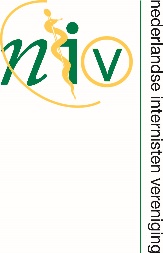 [Speaker Notes: Toevoegen: afhankelijk van de organisatie en gekozen doelgroep  Ik snap deze niet.]
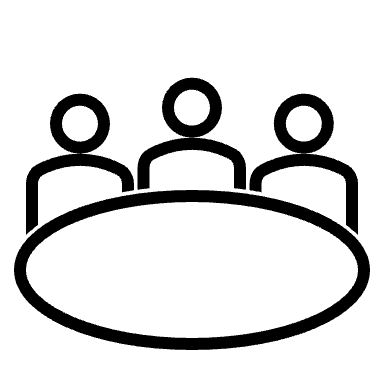 Het proces van een MDB
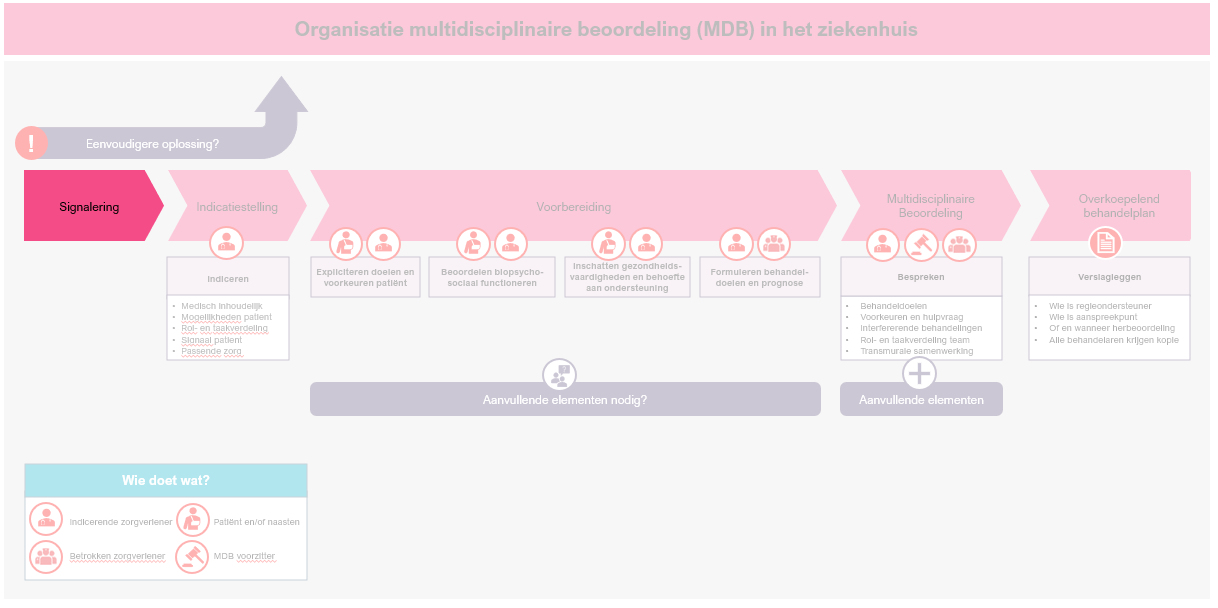 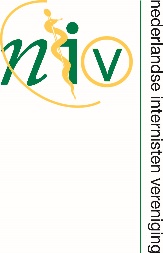 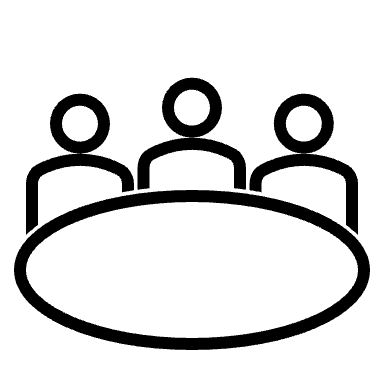 Signalering
Signalering door alle betrokken zorgverleners van de patiënt, inclusief huisarts, verpleegkundigen en paramedici, maar ook de patiënt zelf en diens naasten
Verzoek voor een MDB mag neergelegd worden bij een reeds betrokken medisch specialist of verpleegkundig specialist in het ziekenhuis
Bijvoorbeeld via digitale brief of telefonisch contact
Maak hierover lokale, transmurale afspraken
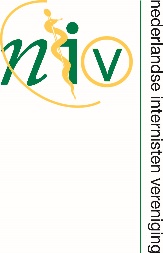 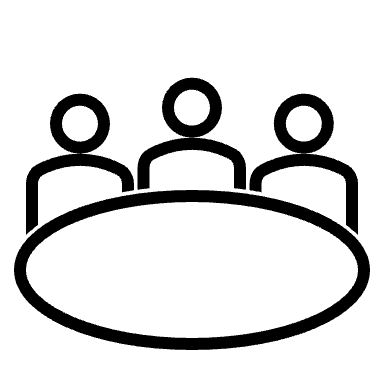 Het proces van een MDB
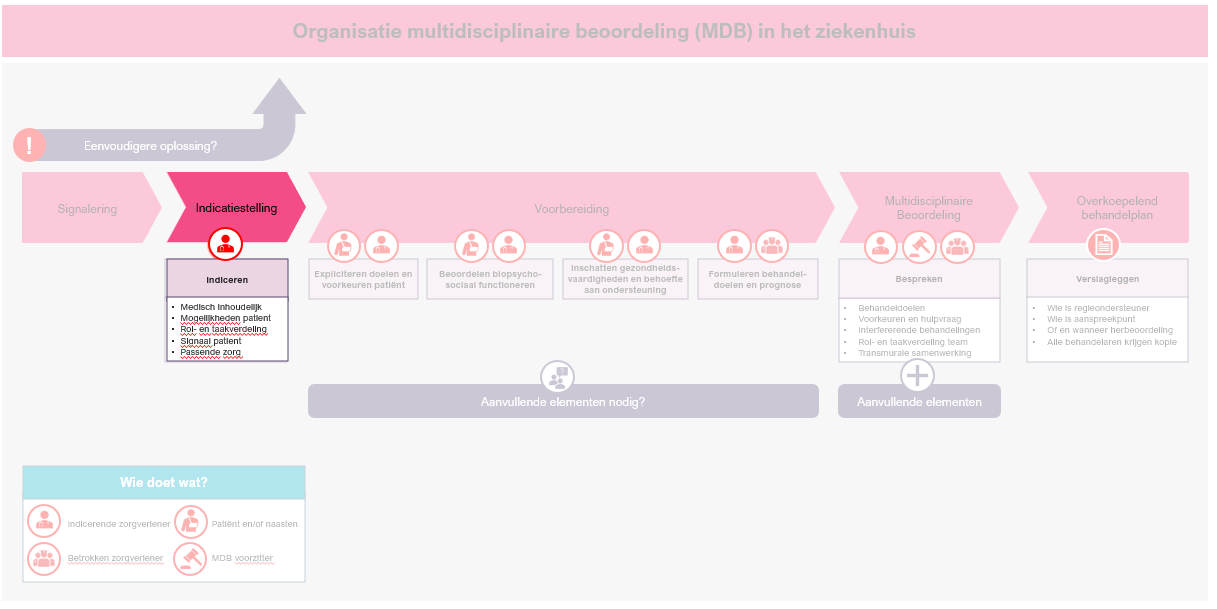 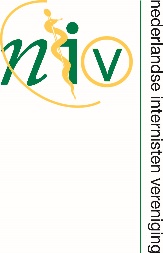 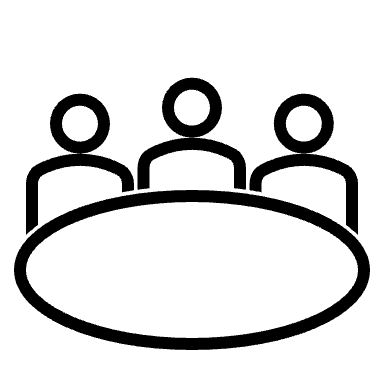 Indiceren
Het indiceren kan worden gedaan door iedere betrokken medisch specialist, verpleegkundig specialist of physician assistant in de tweede lijn met generalistische competenties: 
Een patiënt in kaart brengen kunnen brengen volgens biopsychosociaal model
Het kunnen herkennen van interfererende behandelingen
Discipline-overstijgend kunnen denken
Het kunnen uitvoeren van consulten volgens Samen Beslissen
Als een behandelaar de noodzaak voor een MDB signaleert, maar zich niet bekwaam voelt voor het indiceren en voorbereiden, kan dit in overleg gedaan worden door een reeds betrokken collega in het behandelteam van de patiënt
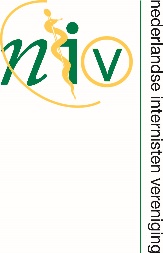 Indiceren
Indicatie wordt op de volgende wijze gesteld:
Is een afgestemde en overkoepelde behandeling het antwoord op de hulpvraag*?
Indien ‘Ja’:
Is er een meer eenvoudige oplossing binnen de huidige werkwijze om de zorg af te stemmen?
Indien ‘nee’: indicatie voor een MDB is gesteld. 

Degene die de indicatie heeft gesteld, is ook verantwoordelijk voor de volgende fase: ‘voorbereiding’ 

* Als een afgestemde en overkoepelende behandeling niet het antwoord is, ga dan na wat wel een passende oplossing is.
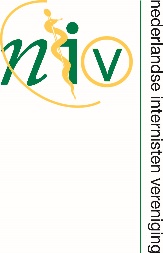 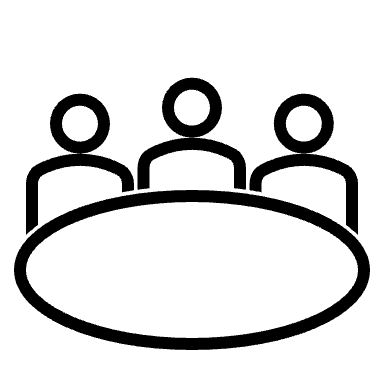 Het proces van een MDB
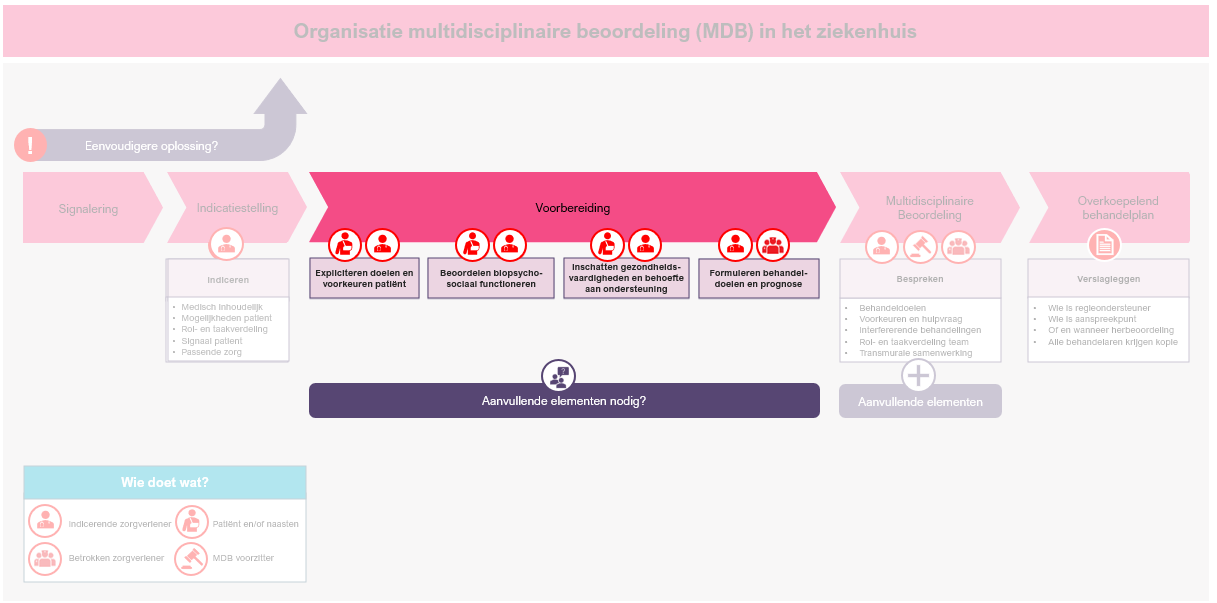 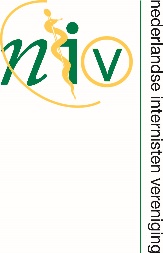 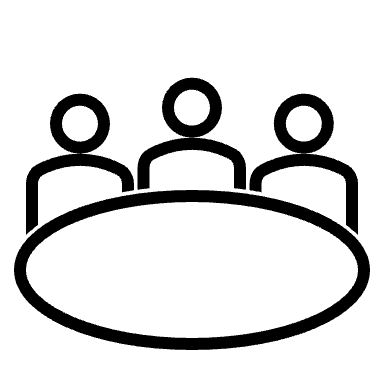 Voorbereiding
Diegene die de MDB voorbereidt is verantwoordelijk voor
In kaart brengen van het biopsychosociaal functioneren
Expliciteren van behandel- en functionele doelen van de patiënt, voorkeuren en prioriteiten
Inschatten gezondheidsvaardigheden en behoefte aan (regie)ondersteuning



Alle betrokken behandelaren zijn verantwoordelijk voor het formuleren van behandeldoelen en prognose
Maak zoveel mogelijk gebruik van reeds beschikbare informatie in het EPD
Zoek de verbinding met de eerste lijn
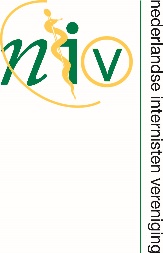 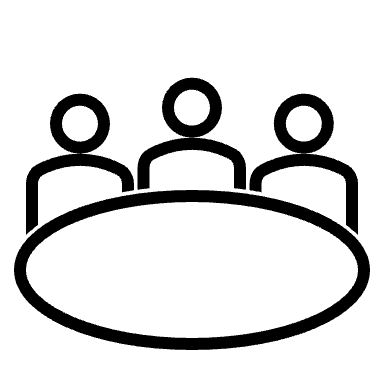 Voorbereiding basis MDB
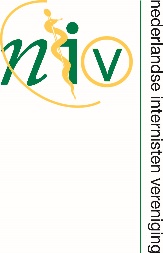 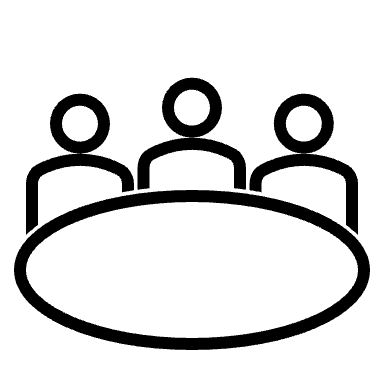 Het proces van een MDB
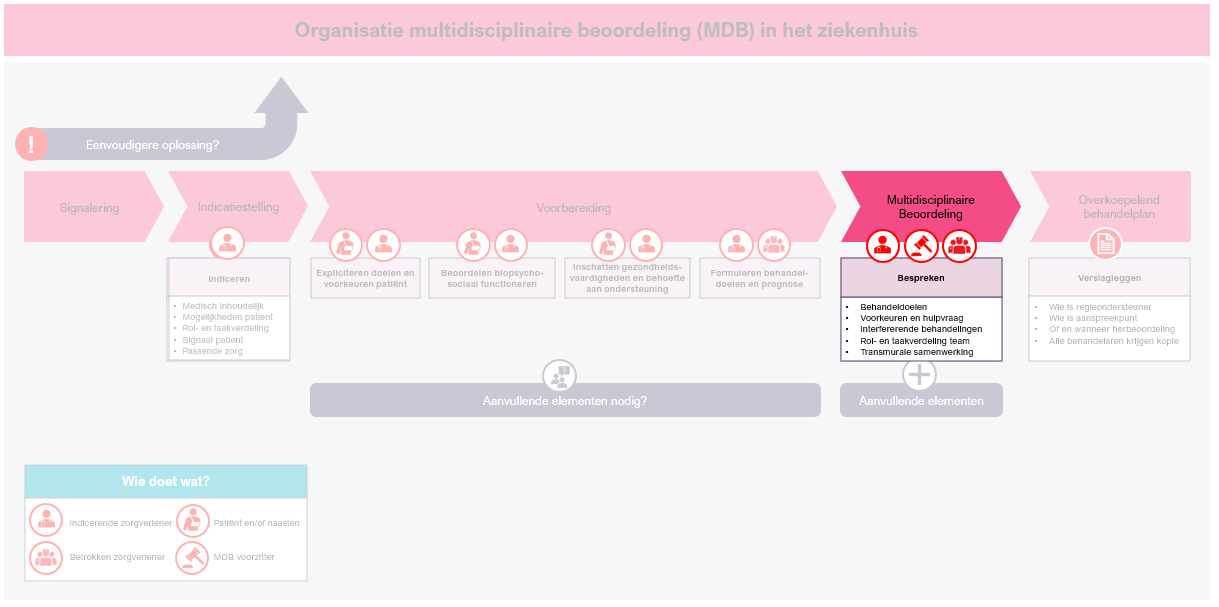 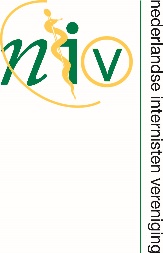 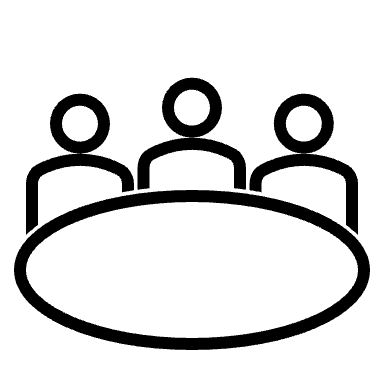 Basiselementen van de MDB
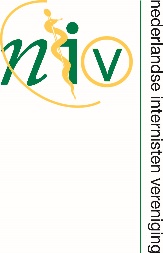 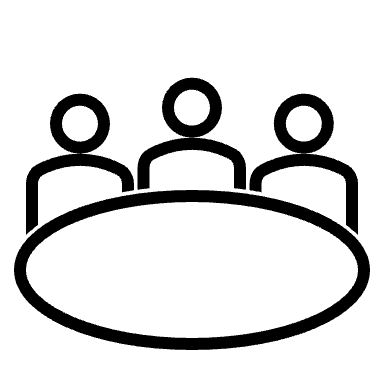 Het proces van een MDB
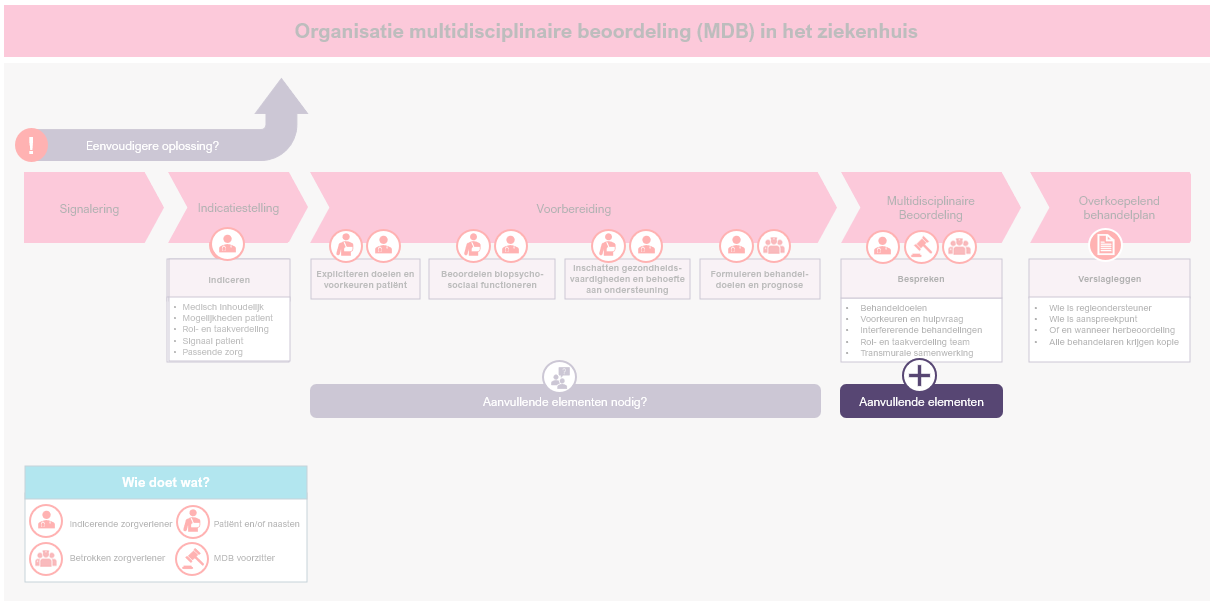 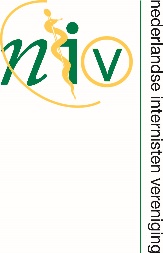 Aanvullende elementen
Tijdens de voorbereiding komen er mogelijk problemen aan het licht die maken dat de patiënt vastloopt in de zorg. Voorbeelden zijn:
Vermoeden op niet onderkende cognitieve problemen
Financiële problematiek
Overbelasting mantelzorger
Door hier de juiste acties aan te koppelen (zoals het verwijzen voor een Comprehensive Geriatric Assessment, of het inschakelen van maatschappelijk werk), kan problematiek op langere termijn worden voorkomen
Raadpleeg de leidraad voor een uitgebreider overzicht van aanvullende elementen
die toegevoegd kunnen worden aan een MDB
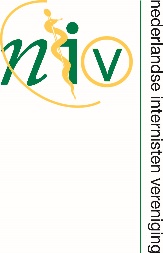 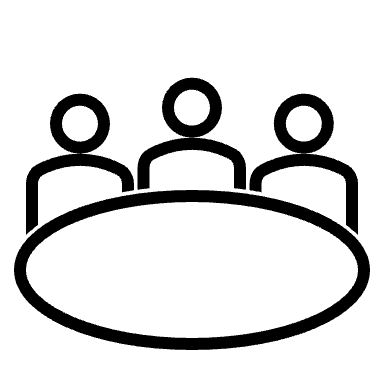 Het proces van een MDB
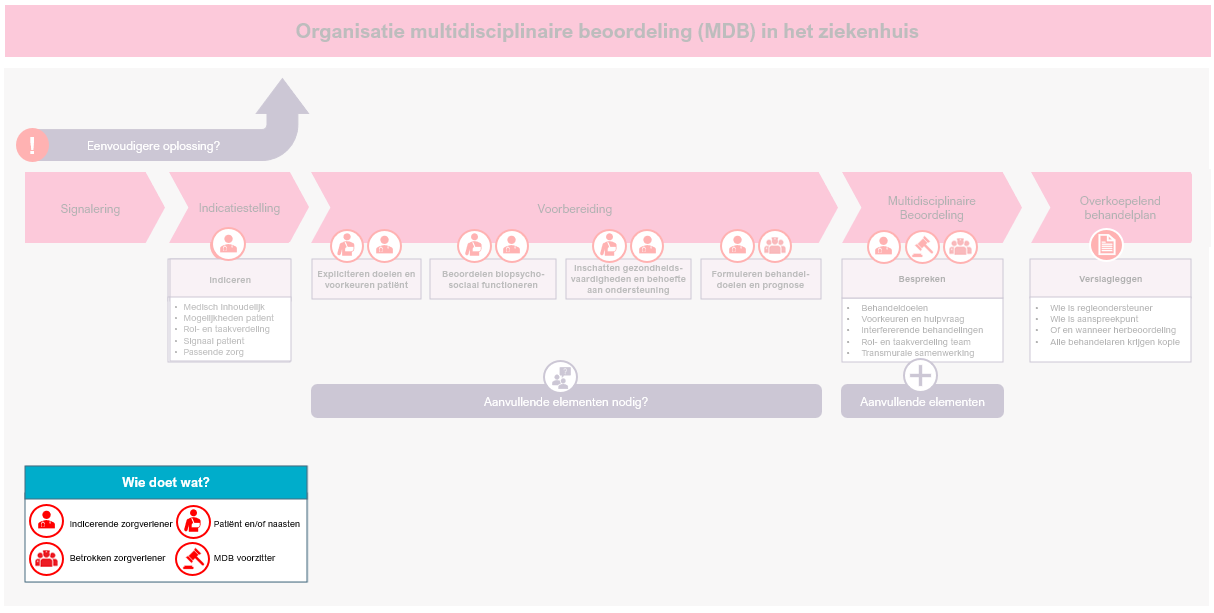 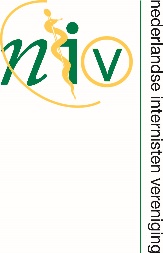 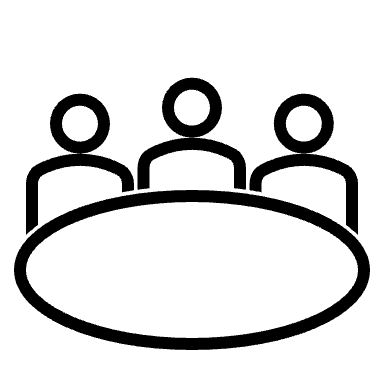 Deelnemers en rollen
Deelnemers van een basis MDB:
Degene die de indicatie heeft gesteld en de voorbereiding heeft uitgevoerd
Alle betrokken medische behandelaren die aangemerkt zijn als cruciaal tijdens de voorbereiding, denk hierbij ook aan behandelaren uit andere ziekenhuizen
Voorzitter
Afhankelijk van toegevoegde elementen en benodigde expertise kan het team uitgebreid worden
Optioneel: patiënt en/of naaste(n)

Tijdens de MDB wordt afgesproken wie de regieondersteuner en het aanspreekpunt is
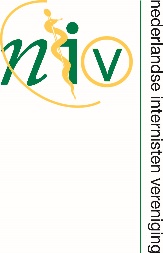 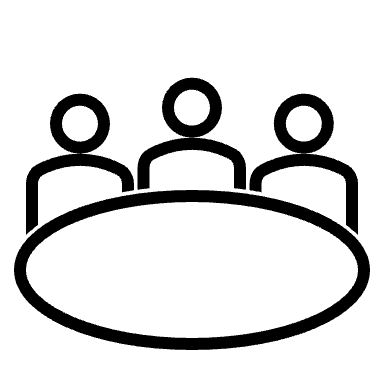 Regieondersteuner en Aanspreekpunt
Regieondersteuner: de behandelaar die verantwoordelijk is voor de afstemming en coordinatie van zorg voor en patiënt met al diens ziektes en aandoeningen, over de lijnen van verschillende tweede- en derdelijns organisaties heen.
De huisarts blijft de regieondersteuner in de eerste lijn

Aanspreekpunt: de behandelaar die de contactpersoon is voor de patiënt. Het aanspreekpunt hoeft niet de rol van medisch-inhoudelijk expert te vervullen, maar moet wel aan deze informatie kunnen komen. 

De regieondersteuner en aanspreekpunt mogen dezelfde persoon zijn maar dit hoeft niet. In het laatste geval is er sprake van nauwe samenwerking.
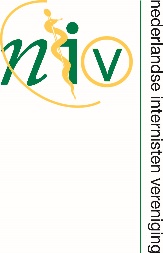 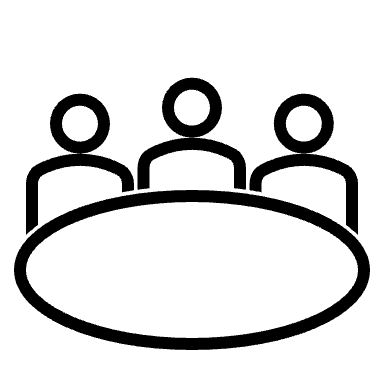 Het proces van een MDB
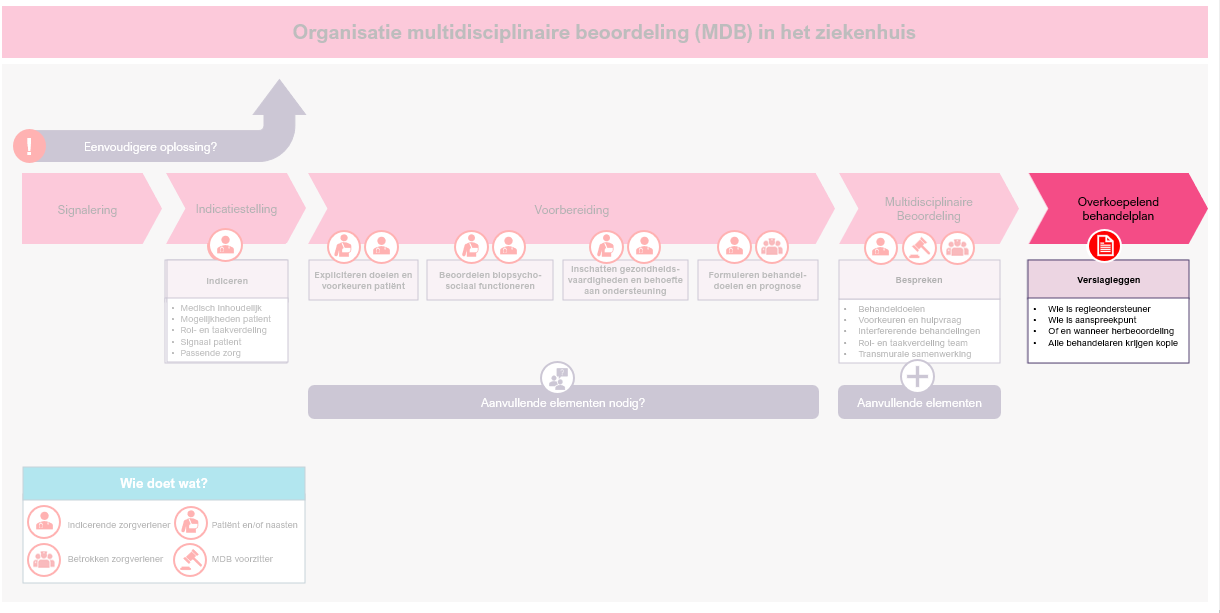 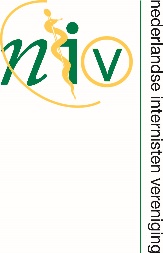 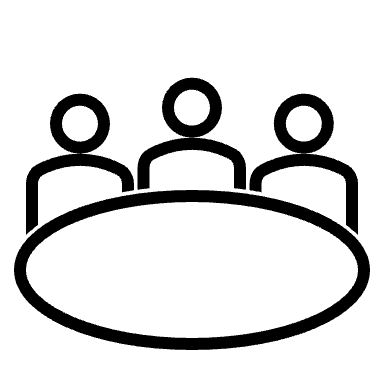 Verslagleggen
Basiselementen meenemen in de verslaglegging
Op centrale plek in EPD plaatsen
Alle betrokken behandelaren ontvangen het verslag, dus ook de eerste lijn
Stel overzicht van zorg- en behandelafspraken op voor de patiënt 
Indien een behandelaar in overleg met de patiënt afwijkt van het advies, wordt dit besproken met de regiebehandelaar en beargumenteerd vastgelegd in het EPD
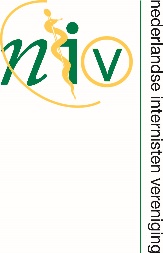 Inhoud
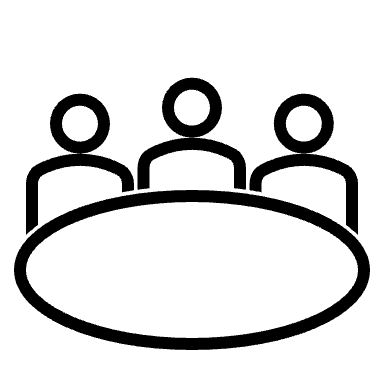 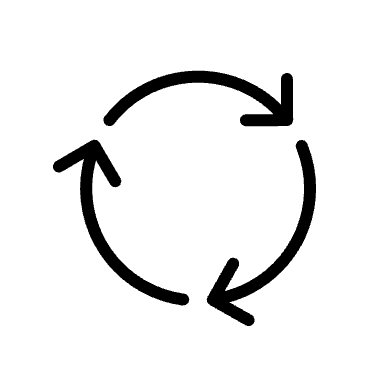 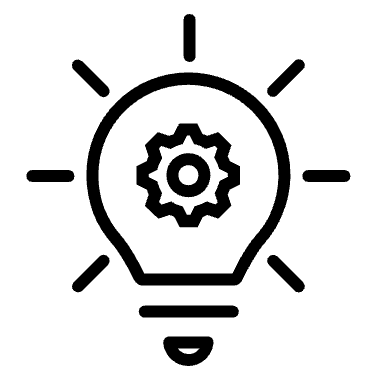 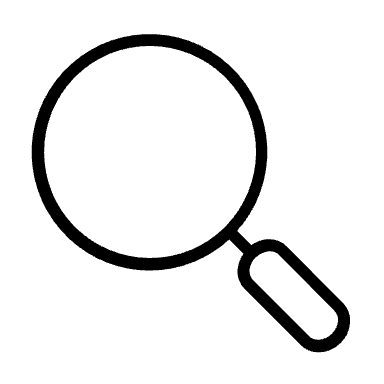 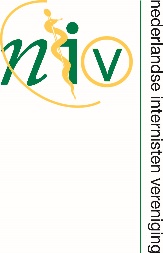 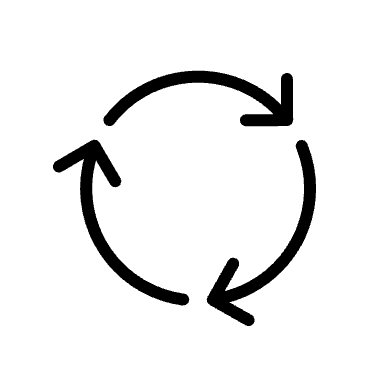 Implementatie van een MDB
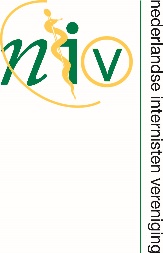 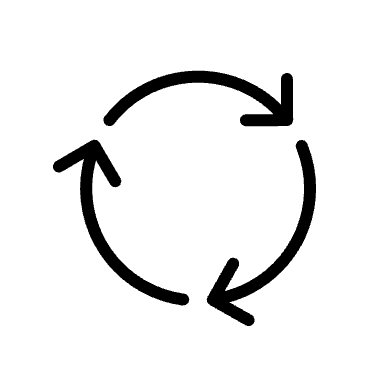 Implementatie
[Speaker Notes: @Barbara: nog aanvullingen?]
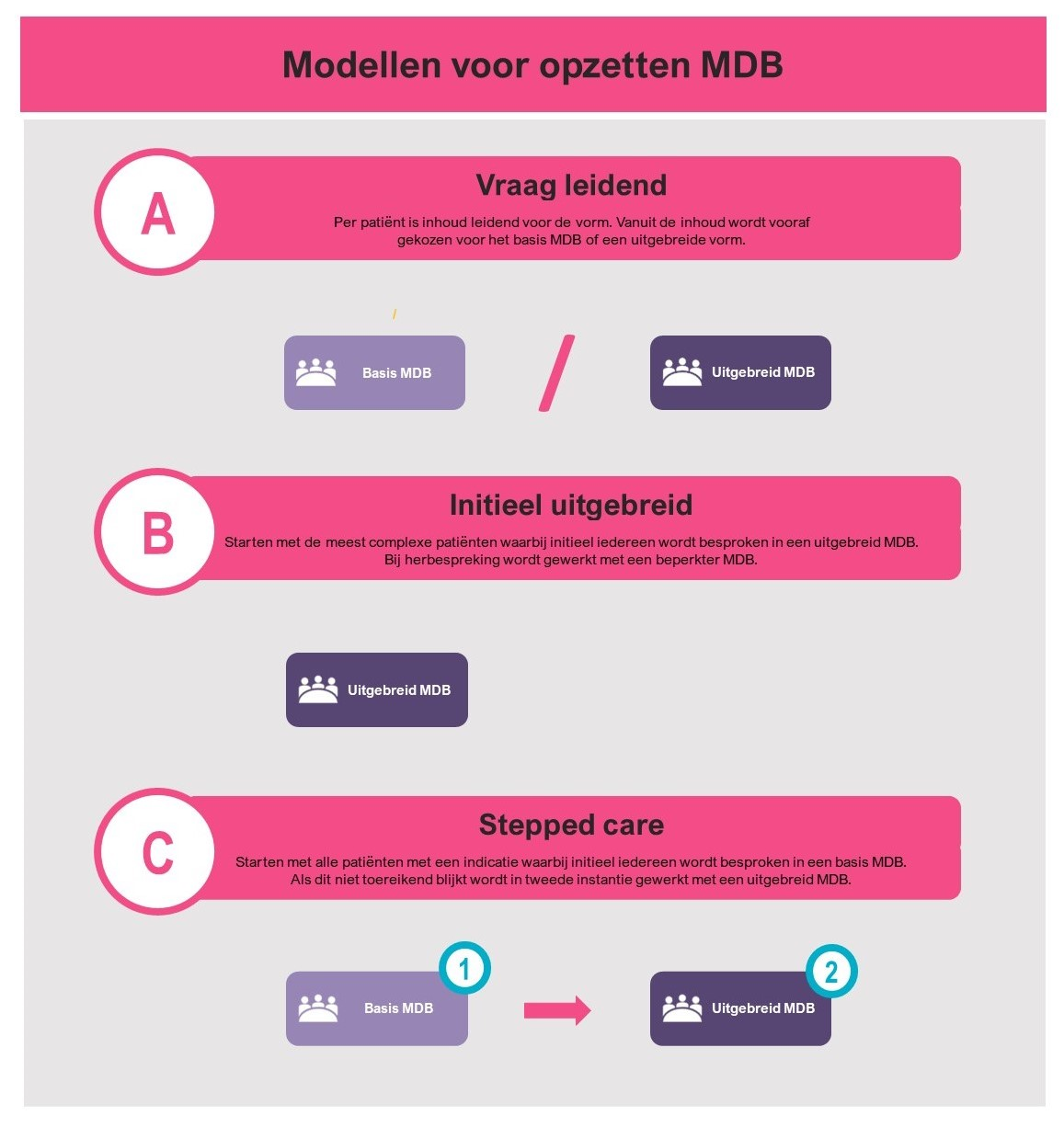 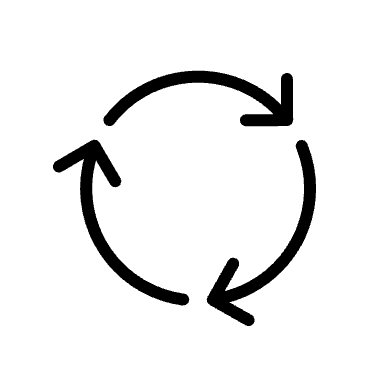 Om te starten met het opzetten van MDBs kan er gekozen worden uit 3 verschillende strategieën (zie figuur). 

Zie leidraad voor de voor- en nadelen van deze strategieën.
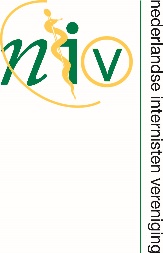 [Speaker Notes: @barbara, of deze slide weglaten?]
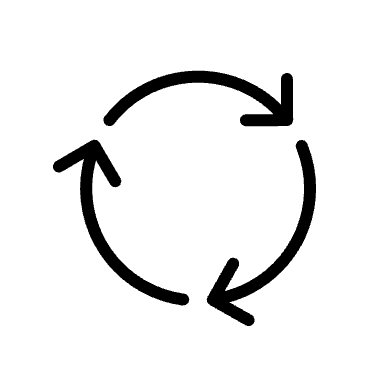 Meten, delen en leren van elkaar
Het structureel uitvoeren van MDBs heeft naar verwachting een positief effect op de kwaliteit van zorg.
Wanneer wij de effecten meten, kunnen we hier gezamenlijk van leren. Denk aan:
Zorggebruik: aantal polikliniekbezoeken, SEH bezoeken, ziekenhuisopnames
Zorguitkomsten: complicaties, kwaliteit van leven
Patiënt- en zorgverlener tevredenheid met geleverde kwaliteit van zorg
Positieve effecten MDB
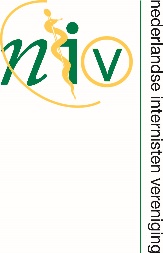 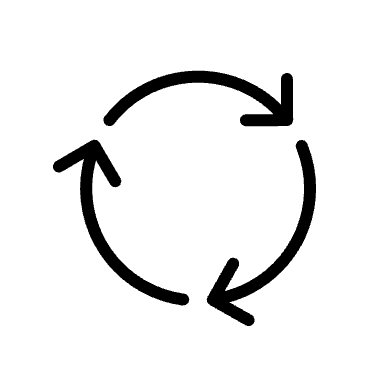 Meten, delen en leren van elkaar
Deel ervaringen er leer van elkaar via het Platform Voor Multimorbiditeit: multimorbidity.nl
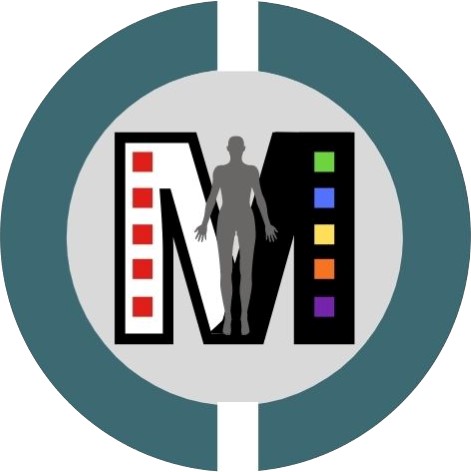 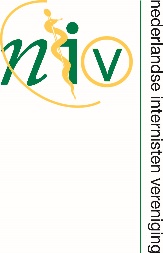 Einde
Voor een uitgebreidere beschrijving, kwaliteitscriteria, casuïstiek, en implementatieplan verwijzen we naar de complete leidraad Multidisciplinaire Beoordeling bij Multimorbiditeit

Bedankt voor het doornemen van de presentatie!
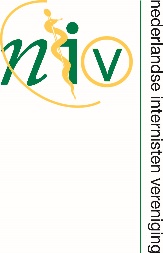